Recommendations 
Maximising the Utilisation of PHC and CRVS Data Sources for Monitoring SDG Indicators 



Meryem Demirci
United Nations Statistics Division
Content
National assessment for availability of data in PHC and CRVS for computation of SDG indicators 
Evaluation of the quality of data
Recommendations for the census questionnaire to capture information relevant to the monitoring of as many SDG indicators as possible
Assessment of availability of data from PHC and CRVS
Having good understanding of definitions of SDG indicators related to population and demography
Matching PHC/CRVS data with the data requirements for SDG indicators
Evaluating the quality of data to ensure that the data is reasonably in good quality to compute SDG indicators at sub-national level
Making a decision on whether PHC or CRVS provides complete or partly information
Reference document- UN Technical Report on Measuring SDG Indicators Through  PHC and CRVS Data
Data quality issues in the PHC and CRVS
Under/over-coverage of population will have impact on the reliability of SDG indicators computed from census data 
as a denominator of about 90 indicators and for measuring 40 indicators
Census under/over-count is significant problem if it occurs selectively in the population sub-groups relevant to the construction of the indicator
In the case of CRVS data, even if its coverage is good enough such as at least 90 percent:
Under-coverage rate might be higher for specific cases-  such as neonatal/infant deaths and early child marriage
Evaluation of data quality for PHC and CRVS
CRVS
Coverage error of vital events and the level of late registration of births and deaths - by sex, age and geographic areas
PHC
Coverage error of enumerated/registered population
Content errors
What methods can be used 
Post enumeration Survey (dual system estimation)
Demographic methods
Comparison with other data sources
https://unstats.un.org/unsd/demographic-social/census/#methods
Recommendations for census topics (1)
Early child marriage
	In countries with a high incidence of child marriage:
 the question on age at (or date of) first marriage or age at (or date of) first consensual union should be included and asked to all people aged 12 (or 10) and over

Birth registration
	In countries with significant under-registration of births and no 	centralised registration system, the question on 
whether children under age 5 have been registered
 
16 countries asked this question in 2010 round
Recommendations for census topics (2)
Mortality
In countries which do not have reliable death registers in CRVS, the questions on:
(i) the date of birth of the last live-born child 
(ii)  the survival status of this child and 
(iii) the date of death of this child 
(iv) Household deaths
can provide information relevant to the indicators of infant, child and neonatal mortality 

Additional questions to household deaths to estimate maternal mortality 
Whether the death occurred during pregnancy, childbirth, or 42 days after childbirth for females in 15-49
Recommendations for census topics (3)
Literacy
	Data on literacy should be extended to distinguish broad levels of literacy skills 
Reading and writing may be measured separately to simplify the questions, such as:
reading with understanding personal letters and newspapers or magazines, 
writing a personal letter or message 
Simple questions with response categories that reflect different levels of literacy skills should be used, such as 
able to do so easily, 
with difficulty or 
not at all
Recommendations for census topics (4)
Child labour 
	For countries with a high level of child labour, it is recommended that the question on economic activity be extended to children over age 7, rather than 12 or 15, so as to allow the measurement of child labour;

Occupation and industry
	The coding of data on occupation and industry in censuses should be in 	line with ISCO-08 and ISIC Rev4 to allow the identification of certain 	occupational/industrial groups relevant from the viewpoint of the SDG 	indicators, such as;
ISCO-08 codes 221, 222, 2261 and 2262 for identification of health worker density and distribution (3.c.1.) – four-digit coding
ISIC rev 4 codes 851, 8521, 8522, 853 for identification of teachers at the pre-primary and primary, secondary levels (for 4.c.1)-four-digit coding
Recommendations for census topics (5)
Disability 
A more uniform application of the Washington Group questions would improve the international comparability of disability data for the disaggregation of the SDG indicators
A separate question for each domain (walking, seeing, hearing , cognition, self-care or communications) with four response categories:
 No difficulty at all
Yes, some difficulty 
  Yes,  “a lot of difficulty”  
  Yes, “cannot do at all”
Recommendations for census topics(6)
Sources of income

A list of potential sources of income with a yes/no categorization could be used to assess the coverage of social security systems in different population groups and would have significant advantages over the use of administrative data, such as 
Salary, interest/rental income, pension,
		disability pension, unemployment compensation, child 			support, etc.

  20 countries asked a question on sources of income in 2010 round
Recommendations for census topics (7)
Use of the Internet and own a mobile phone
 Collecting information on the use of Internet and having a mobile phone is relatively new and countries have approached the subject in different ways, usually data collected at household level.
 In order to guarantee better alignment with the SDG indicators,
consider the possibility of an individual level question about internet use, with an explicit time limit of three months, in addition to asking if an internet connection is available in the household
consider the possibility of asking a question to individuals if they own a mobile telephone
Recommendations for census topics (8)
Housing characteristics 
It would be advisable to review all the categories of questions on housing characteristics to ensure that data is collected according to international recommendations
 sources of drinking water, basic sanitation and the cooking and lighting fuels should be collected for all the categories relevant for the construction of the SDG indicators
this means not conflating safe with unsafe sources
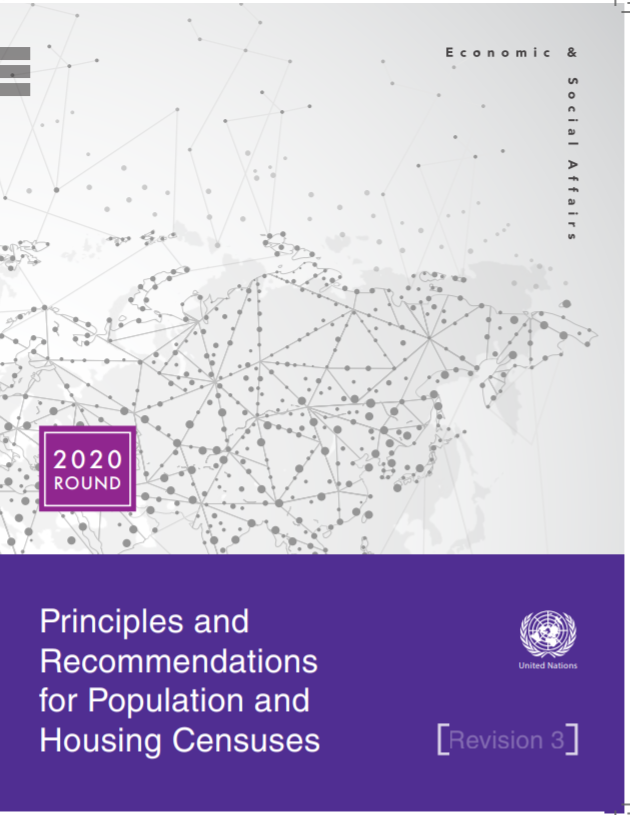 Recommendations for census topics (9)
Geospatial information

Integration of geospatial data with census data provides a valuable support for the computation of several SDG indicators and disaggregation and visualization of SDG indicators computed from PHC
Conclusions
Adjusting census questionnaire, with a comparatively small investment, might expand their ability to capture information relevant to the monitoring of as many SDG indicators as possible

Modifying census reports and dissemination tools with a view of presenting SDG indicators –disaggregated by key policy groups and small geographic areas- can improve uses of census results by national/sub-national governments, policy makers, researchers and other users